Основная образовательная программадошкольного образованиямуниципального казённого дошкольного образовательного учреждениядетский сад № 27 станицы Павловскоймуниципального образования Павловский район
Ст. Павловская улица Гражданская 12 А
Телефон: 8(86191) 4-14-16                                                                                                  Электронный адрес:
mbdou27_kolosok@mail.ru
Содержание программы
1. Целевой раздел
 1.1.Пояснительная записка.
1.1.1.Цели и задачи реализации Программы.
1.1.2.Принципы и подходы к формированию Программы.
1.1.3.Значимые для разработки и реализации Программы характеристики.
1.2. Планируемые результаты освоения Программы.
2. Содержательный раздел
2.1.Содержание образовательной деятельности в соответствии с направлениями развития ребёнка, представленными в пяти образовательных  областях.
2.2.Формы, способы, методы и средства реализации Программы.
2.3.Взаимодействие взрослых с детьми.
2.4.Взаимодействие педагогического коллектива с семьями воспитанников.
3. Организационный раздел
3.1.Психолого-педагогические условия, обеспечивающие развитие ребенка.
3.2.Особенности организации РППС.
3.3.Кадровые условия реализации Программы.
3.4.Материально-техническое обеспечение Программы.
3.5.Финансовые условия реализации Программы.
3.6.Планирование образовательной деятельности
3.7.Распорядок и режим дня.
3.8.Перечень нормативно-правовых документов.
4. Дополнительный раздел
Целевой раздел
Основная образовательная программа дошкольного образования (далее Программа) муниципального казённого дошкольного образовательного учреждения детского сада № 27 станицы Павловской  разработана в соответствии с Федеральным государственным образовательным стандартом дошкольного образования (далее ФГОС ДО), с учетом Примерной основной образовательной программы дошкольного образования (одобрена ФУМО по ОО пр. от 20.05.2015г. № 2/15) и примерной основной  образовательной программы дошкольного образования «Вдохновение»  под редакцией И.Е. Федосовой.
Цели и задачи части программы, формируемой участниками образовательных отношений
Принципы и подходы к части Программы, формируемой участниками образовательных отношений:
1) полноценное проживание ребёнком всех этапов детства ; 
2) учёт индивидуальных особенностей каждого ребенка;
3) содействие и сотрудничество детей и взрослых;
4) поддержка инициативы детей в различных видах деятельности;
5) сотрудничество Организации с семьёй;
6) приобщение детей к социокультурным нормам, традициям семьи, общества и государства;
7) формирование познавательных интересов и познавательных действий ребенка в различных видах деятельности;
8) возрастная адекватность дошкольного образования;
9) учёт этнокультурной ситуации развития детей.
Дополнительные образовательные бесплатные услуги в МКДОУ детский сад № 27:
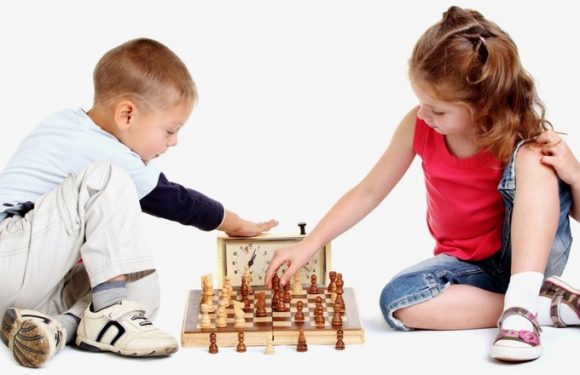 Социально-педагогическая 
               направленность: 
                      кружок 
                «Шашки»,


Естественнонаучная 
                                                     направленность: 
кружок «Я познаю мир».
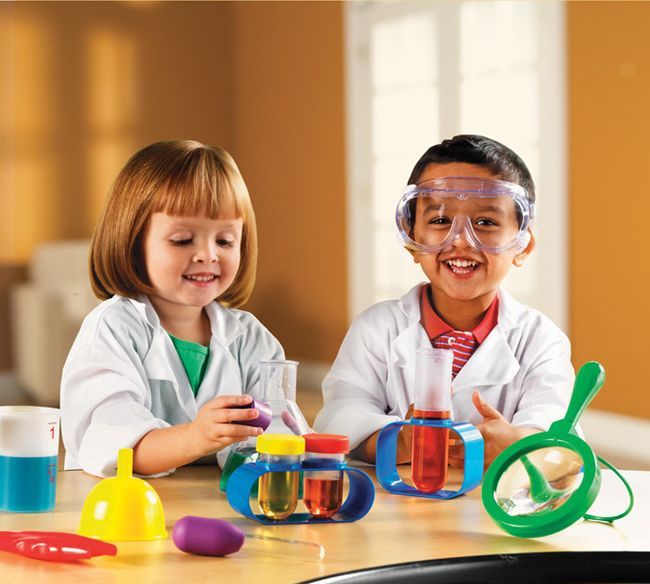 В соответствии с Уставом в организации функционируют:
-      Разновозрастная группа раннего возраста (1-3 лет) общеразвивающей направленности, реализующие основную часть Программы в различных видах деятельности и вариативную часть Программы по направлению художественно – эстетическое развитие.
 - Разновозрастная группа дошкольного возраста (3-5 лет) общеразвивающей направленности, реализующие основную часть Программы в различных видах деятельности  и вариативную часть Программы по направлению познавательного и художественно – эстетического развития.
- Разновозрастная группа дошкольного возраста (5-7лет) общеразвивающей направленности, реализующие основную часть Программы в различных видах деятельности  и вариативную часть Программы по направлению познавательного, художественно – эстетического, социально-коммуникативного развития.
Целевые ориентиры на этапе завершения освоения Программы
К семи годам:
– ребенок овладевает основными культурными способами деятельности, проявляет инициативу и самостоятельность в игре, общении, конструировании и других видах детской активности;
– ребенок положительно относится к миру, другим людям и самому себе, обладает чувством собственного достоинства;
– ребенок обладает воображением, которое реализуется в разных видах деятельности и прежде всего в игре;
– ребенок достаточно хорошо владеет устной речью, может высказывать свои мысли и желания, использовать речь для выражения своих мыслей, чувств и желаний;
– у ребенка развита крупная и мелкая моторика;
– ребенок способен к волевым усилиям, может следовать социальным нормам поведения и правилам в разных видах деятельности;
       – ребенок проявляет любознательность.
Парциальные программы
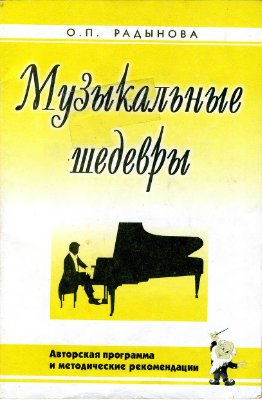 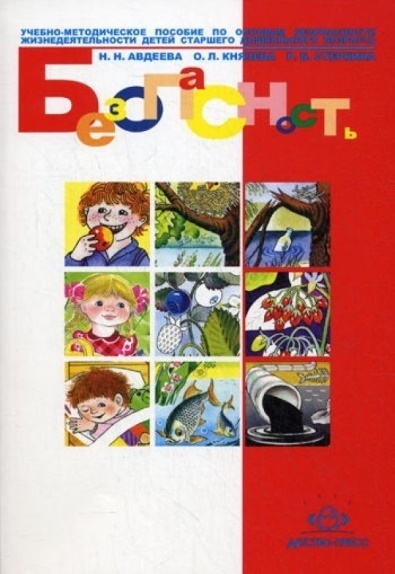 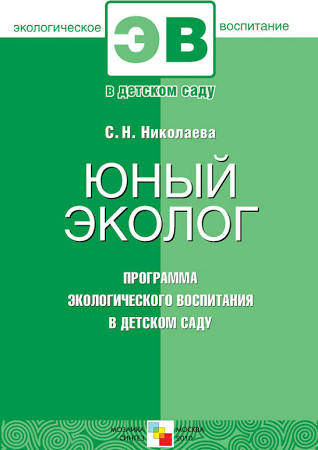 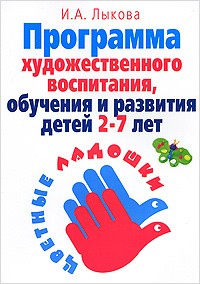 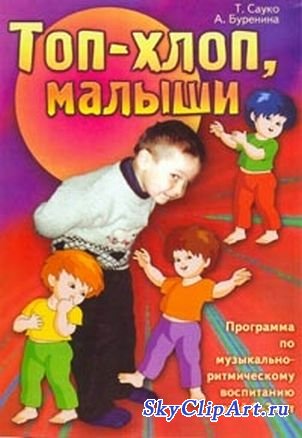 Содержательный раздел
Содержание Программы обеспечивает развитие личности, мотивации и способностей детей в различных видах деятельности и охватывает следующие образовательные области:
социально-коммуникативное развитие;
познавательное развитие;
речевое развитие;
художественно-эстетическое развитие;
физическое развитие.
Особенности национальных и социокультурных условий
при реализации Программы  (региональный компонент)

Задачи:
- формирование целостной картины мира (Краснодарский край);
- расширение кругозора дошкольника;
- развитие  любознательности, инициативности, самостоятельности в поиске новых впечатлений.
-создание условий для появления нравственных основ патриотических  чувств (представления о России - стране, в которой живет ребенок,  о малой родине, о её культурных ценностях, о родной природе);
-систематизация  представления дошкольников об особенностях  национальных промыслов Кубани через развитие  ценностно-смыслового отношения к народным умельцам и предметам национального  искусства.
- развитие двигательной активности через использование кубанских народных подвижных игр.
- расширение представлений о кубанской поэзии, желание выражать свои чувства с помощью речи.
Особенности образовательной деятельности разных видов и культурных практик.
Взаимодействие педагогического коллектива с семьями воспитанников по реализации Программы.
Цель: сделать родителей активными участниками педагогического процесса, оказав им помощь в реализации ответственности за воспитание и обучение детей.
Задачи, решаемые в процессе организации взаимодействия педагогического коллектива ДОО с родителями воспитанников дошкольного учреждения:
1. Приобщение родителей к участию в жизни детского сада.
2. Изучение и обобщение лучшего опыта семейного воспитания.
3. Возрождение традиций семейного воспитания.
4. Повышение педагогической культуры родителей.
Виды взаимоотношений дошкольной образовательной организации с семьями воспитанников:
Сотрудничество – общение на равных.
Взаимодействие – организация совместной деятельности, которая осуществляется на основании социальной перцепции и с помощью общения.
Планируемые результаты сотрудничества ДОО с семьями воспитанников
Организационный разделПсихолого–педагогические условия, обеспечивающие развитие ребенка.
1. Личностно-порождающее взаимодействие взрослых с детьми.
2. Ориентированность педагогической оценки на относительные показатели детской успешности.
3. Формирование игры.
4. Создание развивающей образовательной среды.
5. Сбалансированность репродуктивной (воспроизводящей готовый образец) и продуктивной (производящей субъективно новый продукт) деятельности.
6. Участие семьи .
7. Профессиональное развитие педагогов.
Организация развивающей предметно-пространственной среды (РППС).
Содержательно-насыщенна .
Полифункциональна.
Доступна.
Безопасна.
Для организации воспитательно-образовательной деятельности с детьми, с учетом их индивидуальных особенностей, в обязательной части Программы в дошкольной организации предусмотрены: 
- групповые помещения,
- прогулочные участки,
-участок дорожного движения,
- музыкально-спортивный зал,
- оборудованная спортивная площадка.
Материально-техническое обеспечение программы.
В МКДОУ  детском саду № 27 созданы материально-технические условия в соответствии с требованиями федерального государственного образовательного стандарта. В детском саду имеются: 3  групповых помещения, музыкально – спортивный зал, кабинет заведующей, методический кабинет, прачечная, пищеблок, котельная, медицинский блок, состоящий из кабинета врача, изолятора, процедурного кабинета.  
Для информационного обеспечения основной образовательной программы дошкольного образования в детском саду имеются: 1 компьютер, 1 ноутбук, мультимедийный проектор, экран, 1 телевизор, 1  фотоаппарат, 1 черно – белый принтер, 1 музыкальный центр, 1 DVD – проигрыватель, 1  фортепиано.
Имеется выход в Интернет в методическом кабинете и кабинете заведующего, электронная почта и  сайт ДОО.
Виды и формы образовательной деятельности в ДОО
Максимально допустимый объем образовательной нагрузки
(количество часов НОД в неделю)
Адаптационный режим
Краткая презентация ООП ДО МКДОУ детский сад № 27 станицы Павловской